Master 2018
Version 01
Inhalt
Kapitel 1
Kapitel 2
Kapitel 3
04.05.2020
1
Kapitelüberschrift, wenn erforderlich (bitte von dieser Seite auf die anderen Seiten kopieren)
Textseite mit Bildelement
Platzhalter für Unterüberschrift
Weit hinten, hinter den Wortbergen, fern der Länder Vokalien und Konsonantien leben die Blindtexte. Abgeschieden wohnen sie in Buchstabhausen an der Küste des Semantik, eines großen Sprachozeans. Ein kleines Bächlein namens Duden fließt durch ihren Ort und versorgt sie mit den nötigen Regelialien. Es ist ein paradiesmatisches Land, in dem einem gebratene Satzteile in den Mund fliegen. Nicht einmal von der allmächtigen Interpunktion werden die Blindtexte beherrscht – ein geradezu unorthographisches Leben.
Eines Tages aber beschloss eine kleine Zeile Blindtext, ihr Name war Lorem Ipsum, hinaus zu gehen in die weite Grammatik. Der große Oxmox riet ihr davon ab, da es dort wimmele von bösen Kommata, wilden Fragezeichen und hinterhältigen Semikoli, doch das Blindtextchen ließ sich nicht beirren. Es packte seine sieben Versalien, schob sich sein Initial in den Gürtel und machte sich auf den Weg.
Als es die ersten Hügel des Kursivgebirges erklommen hatte, warf es einen letzten Blick zurück auf die Skyline seiner Heimatstadt Buchstabhausen, die Headline von Alphabetdorf und die Subline seiner eigenen Straße, der Zeilengasse. Wehmütig lief ihm eine rhetorische Frage über die Wange, dann setzte es seinen Weg fort.
04.05.2020
2
Textseite mit Bullets
Platzhalter für Unterüberschrift
Weit hinten, hinter den Wortbergen, fern der Länder Vokalien und Konsonantien leben die Blindtexte. Abgeschieden wohnen sie in Buchstabhausen an der Küste des Semantik, eines großen Sprachozeans. Ein kleines Bächlein namens Duden fließt durch ihren Ort und versorgt sie mit den nötigen Regelialien. Es ist ein paradiesmatisches Land, in dem einem gebratene Satzteile in den Mund fliegen. Nicht einmal von der allmächtigen Interpunktion werden die Blindtexte beherrscht – ein geradezu unorthographisches Leben.
Eines Tages aber beschloss eine kleine Zeile Blindtext, ihr Name war Lorem Ipsum, hinaus zu gehen in die weite Grammatik. Der große Oxmox riet ihr davon ab, da es dort wimmele von bösen Kommata, wilden Fragezeichen und hinterhältigen Semikoli, doch das Blindtextchen ließ sich nicht beirren. Es packte seine sieben Versalien, schob sich sein Initial in den Gürtel und machte sich auf den Weg.
Als es die ersten Hügel des Kursivgebirges erklommen hatte, warf es einen letzten Blick zurück auf die Skyline seiner Heimatstadt Buchstabhausen, die Headline von Alphabetdorf und die Subline seiner eigenen Straße, der Zeilengasse. Wehmütig lief ihm eine rhetorische Frage über die Wange, dann setzte es seinen Weg fort.
04.05.2020
3
Kapiteldeckblatt – orange
Kapiteldeckblatt – türkis
Hinweise zum Template
Design-Farben
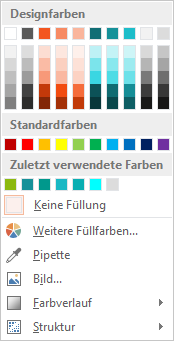 Weiß
elccon
Text grau
elccon
Dunkelorange
elccon
Mittelorange
elccon
Hellorange
elccon Dunkeltürkis
elccon Mitteltürkis
elccon helltürkis
elccon 
Hellgrau
elccon
Mittelgrau
R255
G255
B255
R89
G89
B89
R243
G86
B32
R247
G138
B99
R250
G181
B156
R17
G110
B117
R22
G145
B153
R29
G189
B201
R242
G242
B242
R220
G220
B220
Hintergrund
Schrift
Text grau
Linien
Text
Akzente
Icons
Füllungen
Füllungen
Füllungen
Alternative u. Kontrastfarbe zu orange
Akzente
Füllungen
Alternative u. Kontrastfarbe zu orange
Akzente
Füllungen
Alternative u. Kontrastfarbe zu orange
Akzente
Icons
Füllungen
Hauptfarbe für Füllungen
Linien
04.05.2020
7
„Arbeitsplatz“
Die Führungslinien für den „Arbeitsplatz“ (orange markiert) sind voreingestellt
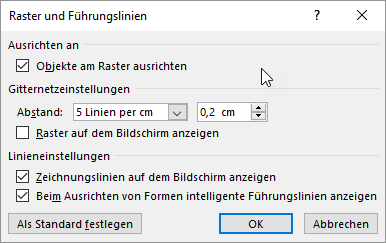 Mit der rechten Maustaste außerhalb der Seite klicken
Raster und Führungslinien auswählen
Zeichnungslinien auf dem Bildschirm anzeigen auswählen
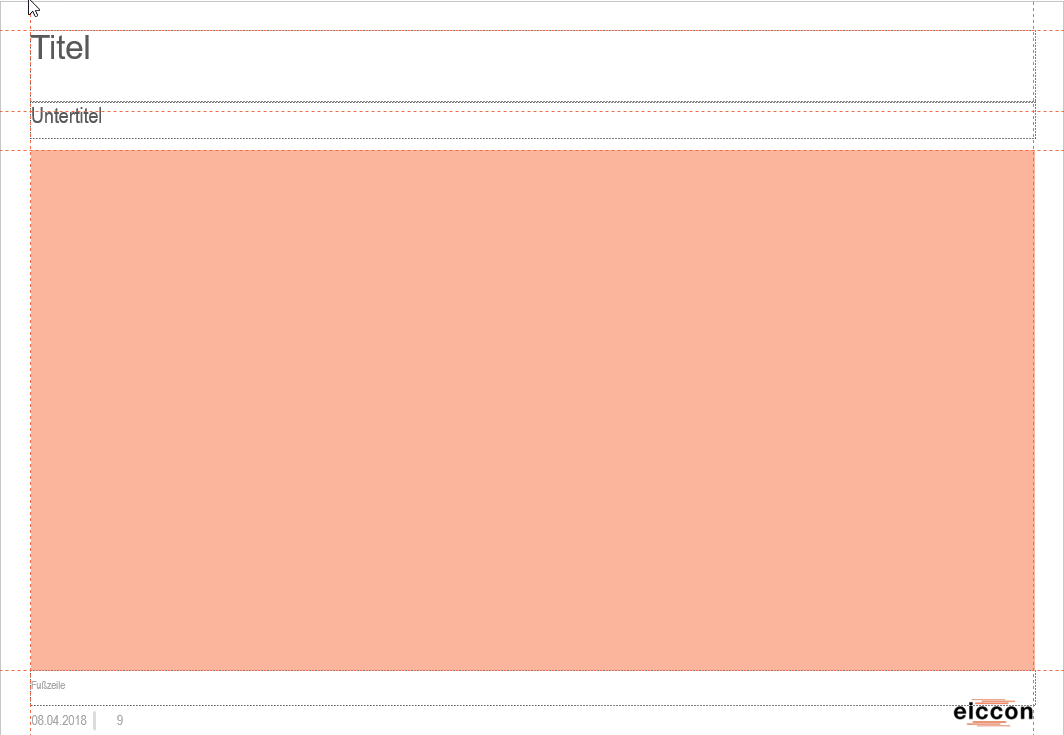 04.05.2020
8
Übersicht und Anwendung der Layouts
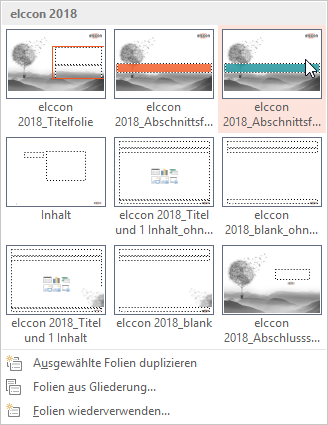 Auf der Folienvorlage (Master) werden elccon-spezifische Eigenschaften wie Schriftgrößen, Platzhalter (Elemente rechts mit den gestrichelten Linien) und Farben gespeichert
Platzhalter definieren Schriftarten, Positionen und alle Arten von Inhalten, die auf der Folie angezeigt werden
1
2
3
4
5
6
7
8
9
04.05.2020
9
Standard- und Musterfolien
Inhaltsverzeichnis – Variante 2
Seite
A
Inhaltsverzeichnis
x
B
Inhaltsverzeichnis
x
C
Inhaltsverzeichnis
x
D
Inhaltsverzeichnis
x
E
Inhaltsverzeichnis
x
F
Inhaltsverzeichnis
x
G
Inhaltsverzeichnis
x
04.05.2020
11
Inhaltsverzeichnis – Variante 3
Seite
1
Inhaltsverzeichnis
x
2
Inhaltsverzeichnis
x
3
Inhaltsverzeichnis
x
4
Inhaltsverzeichnis
x
5
Inhaltsverzeichnis
x
6
Inhaltsverzeichnis
x
7
Inhaltsverzeichnis
x
04.05.2020
12
Diagramm – orange
Platzhalter für Unterüberschrift
04.05.2020
13
Diagramm – türkis
Platzhalter für Unterüberschrift
04.05.2020
14
Tabelle
04.05.2020
15
Gestaltungsvariante mit Icons – türkis
Platzhalter für Unterüberschrift
Weit hinten, hinter den Wort-bergen, fern der Länder Vokalien und Konsonantien leben die Blindtexte. Abgeschieden wohnen sie in Buchstabhausen an der Küste des Semantik, eines großen Sprachozeans. Ein kleines Bächlein namens Duden fließt durch ihren Ort und versorgt sie mit den nötigen Regelialien.Es ist ein paradiesmatisches Land, in dem einem gebratene Satzteile in den Mund fliegen. Nicht einmal von der allmächtigen Interpunktion werden die Blindtexte beherrscht – ein geradezu unorthographisches Leben.
Weit hinten, hinter den Wort-bergen, fern der Länder Vokalien und Konsonantien leben die Blindtexte. Abgeschieden wohnen sie in Buchstabhausen an der Küste des Semantik, eines großen Sprachozeans. Ein kleines Bächlein namens Duden fließt durch ihren Ort und versorgt sie mit den nötigen Regelialien.Es ist ein paradiesmatisches Land, in dem einem gebratene Satzteile in den Mund fliegen. Nicht einmal von der allmächtigen Interpunktion werden die Blindtexte beherrscht – ein geradezu unorthographisches Leben.
Weit hinten, hinter den Wort-bergen, fern der Länder Vokalien und Konsonantien leben die Blindtexte. Abgeschieden wohnen sie in Buchstabhausen an der Küste des Semantik, eines großen Sprachozeans. Ein kleines Bächlein namens Duden fließt durch ihren Ort und versorgt sie mit den nötigen Regelialien.Es ist ein paradiesmatisches Land, in dem einem gebratene Satzteile in den Mund fliegen. Nicht einmal von der allmächtigen Interpunktion werden die Blindtexte beherrscht – ein geradezu unorthographisches Leben.
Weit hinten, hinter den Wort-bergen, fern der Länder Vokalien und Konsonantien leben die Blindtexte. Abgeschieden wohnen sie in Buchstabhausen an der Küste des Semantik, eines großen Sprachozeans. Ein kleines Bächlein namens Duden fließt durch ihren Ort und versorgt sie mit den nötigen Regelialien.Es ist ein paradiesmatisches Land, in dem einem gebratene Satzteile in den Mund fliegen. Nicht einmal von der allmächtigen Interpunktion werden die Blindtexte beherrscht – ein geradezu unorthographisches Leben.
04.05.2020
16
Gestaltungsvariante mit Icons – orange – mit Bildelement
Platzhalter für Unterüberschrift
Weit hinten, hinter den Wort-bergen, fern der Länder Vokalien und Konsonantien leben die Blindtexte. Abgeschieden wohnen sie in Buchstabhausen an der Küste des Semantik, eines großen Sprachozeans. Ein kleines Bächlein namens Duden fließt durch ihren Ort und versorgt sie mit den nötigen Regelialien.Es ist ein paradiesmatisches Land, in dem einem gebratene Satzteile in den Mund fliegen. Nicht einmal von der allmächtigen Interpunktion werden die Blindtexte beherrscht – ein geradezu unorthographisches Leben.
Weit hinten, hinter den Wort-bergen, fern der Länder Vokalien und Konsonantien leben die Blindtexte. Abgeschieden wohnen sie in Buchstabhausen an der Küste des Semantik, eines großen Sprachozeans. Ein kleines Bächlein namens Duden fließt durch ihren Ort und versorgt sie mit den nötigen Regelialien.Es ist ein paradiesmatisches Land, in dem einem gebratene Satzteile in den Mund fliegen. Nicht einmal von der allmächtigen Interpunktion werden die Blindtexte beherrscht – ein geradezu unorthographisches Leben.
Weit hinten, hinter den Wort-bergen, fern der Länder Vokalien und Konsonantien leben die Blindtexte. Abgeschieden wohnen sie in Buchstabhausen an der Küste des Semantik, eines großen Sprachozeans. Ein kleines Bächlein namens Duden fließt durch ihren Ort und versorgt sie mit den nötigen Regelialien.Es ist ein paradiesmatisches Land, in dem einem gebratene Satzteile in den Mund fliegen. Nicht einmal von der allmächtigen Interpunktion werden die Blindtexte beherrscht – ein geradezu unorthographisches Leben.
04.05.2020
17
Farid El-Nomany
Berufserfahrung
Seit 2012 Mandate als Aufsichtsrat (aktuell Datron AG)
Seit 2011 Prüfer Corporate Social Responsibility 
Seit 2007 Referent & Speaker für Change Management 
Seit 2002 selbständiger Change Management Berater
2 Jahre Consultant in internationaler Unternehmensberatung
4 Jahre Banking/Investmentberatung - internationale Einsätze
Kernkompetenzen
Change Management und Strategie Beratung
Projektleitung komplexer Change Projekte
Sparringspartner für Top-Management
Mittelstandsberatung
Internationale Moderation
Qualifizierung
Change Management Heidger Consulting
Ausbildung Social Corporate Responsibility (Prädikatsabschluss)
Zertifizierung im psychometrischen Testverfahren INSIGHTS, Scheelen Institut
NLP-Master bei Thies Stahl
Moderations- und Rhetorik-ausbildung bei Rolf Mohr
Magister in Germanistik und Politik
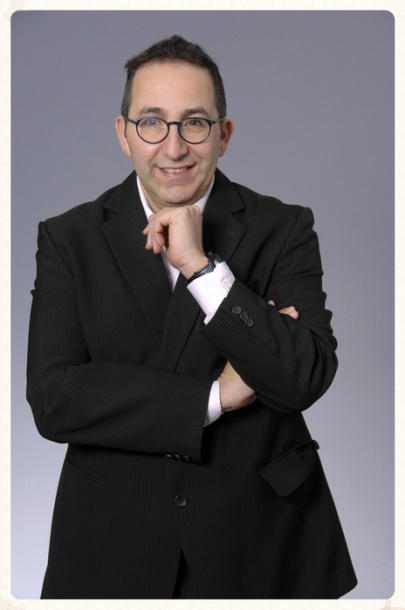 Privat-leben
Berufs-jahre
Jahrgang
Interessen
Leidenschaft
Investition
Positionen
1967
Verheiratet, 3 Kinder
21
Joggen, Angeln, Vereinte Nationen
Gründer und Geschäftsführer Carina und Farid El-Nomany GbR
Aufsichtsrat der GO-Mainz (2012 – 2014)
Aufsichtsrat der Datron AG (seit 2015)
„Meinen Beitrag dazu in bewusster Verantwortung zu leisten, die Welt ein Stück besser zu machen: „Den Gebrauch der Kräfte, die man hat, ist man denen schuldig, die sie nicht haben.“
Investment pro Tag: 2.400 Euro zzgl. MwSt.
„Farid El-Nomany ist ein klarer, humorvoller und stets lösungsorientierter Sparrings-Partner auf Augenhöhe.“
04.05.2020
18
Carina El-Nomany
Berufserfahrung
Seit 2002 selbständige Beraterin, Trainerin u. Coach
2 Jahre Managerin Growth Development (Leitung Personal). Auf- und Abbau eines Start-Ups in fünf Ländern
6 Jahre Beraterin (Strategie-beratung, Organisationsentwicklung, Change Management, Personalentwicklung), Arthur D. Little, Wiesbaden u. A.
Kernkompetenzen
Senior-Managementtrainings und Coaching
Personal Mastery
Moderation u. Teamentwicklung
Ritual- u. Energiearbeit; auch in Organisationen
Ansatz der Heldenreise 
Visioning
Rhetorik/Power Talking u. Gesprächstechniken
Change- und Konflikt-Management 
Beraterausbildung
Qualifizierung
Ausbildung zur Schamanin, The Four Winds Society, USA/D
Fortbildung Systemische Beratung, Barthelmess, Bamberg
NLP Practitioner und Master
Zertifiziert f. INSIGHTS
Fifth Discipline, Peter Senge, Kanada, Toronto
Internationale Berater Ausbildung, Arthur D. Little
Moderation und Rhetorik
Dipl. Volkswirtin u. Dipl. Sozialökonomin, Hamburg
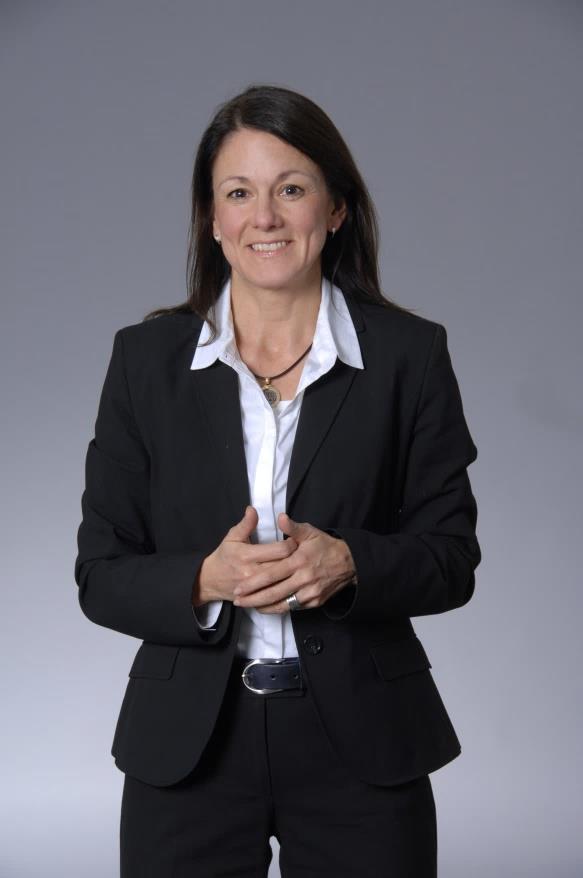 Privat-leben
Berufs-jahre
Jahrgang
Interessen
Leidenschaft
Investition
Positionen
1966
Verheiratet, 3 Kinder
30
Joggen, Yoga, Indigene Kulturen
Geschäftsführerin Training und Coaching in der Carina und Farid El-Nomany GbR
Vorsitzende Mutatio e.V.
„Das Leben ist eine Heldenreise, die es zu meistern gilt, um zu lernen und zu wachsen! Ich stehe zwischen Feder und Flipchart genau am richtigen Platz um Menschen u. Organisationen, dabei zu unterstützen. Das ist Teil meiner Heldenreise!"
Investment pro Tag: 2.200 Euro zzgl. MwSt.
„Carina El-Nomany versteht es, mit ihrem scharfsinnigem Feedback zum Nachdenken anzuregen und neue Perspektiven einzunehmen.“
04.05.2020
19
Vielen Dank!
Zitate
Zitat – Variante 1
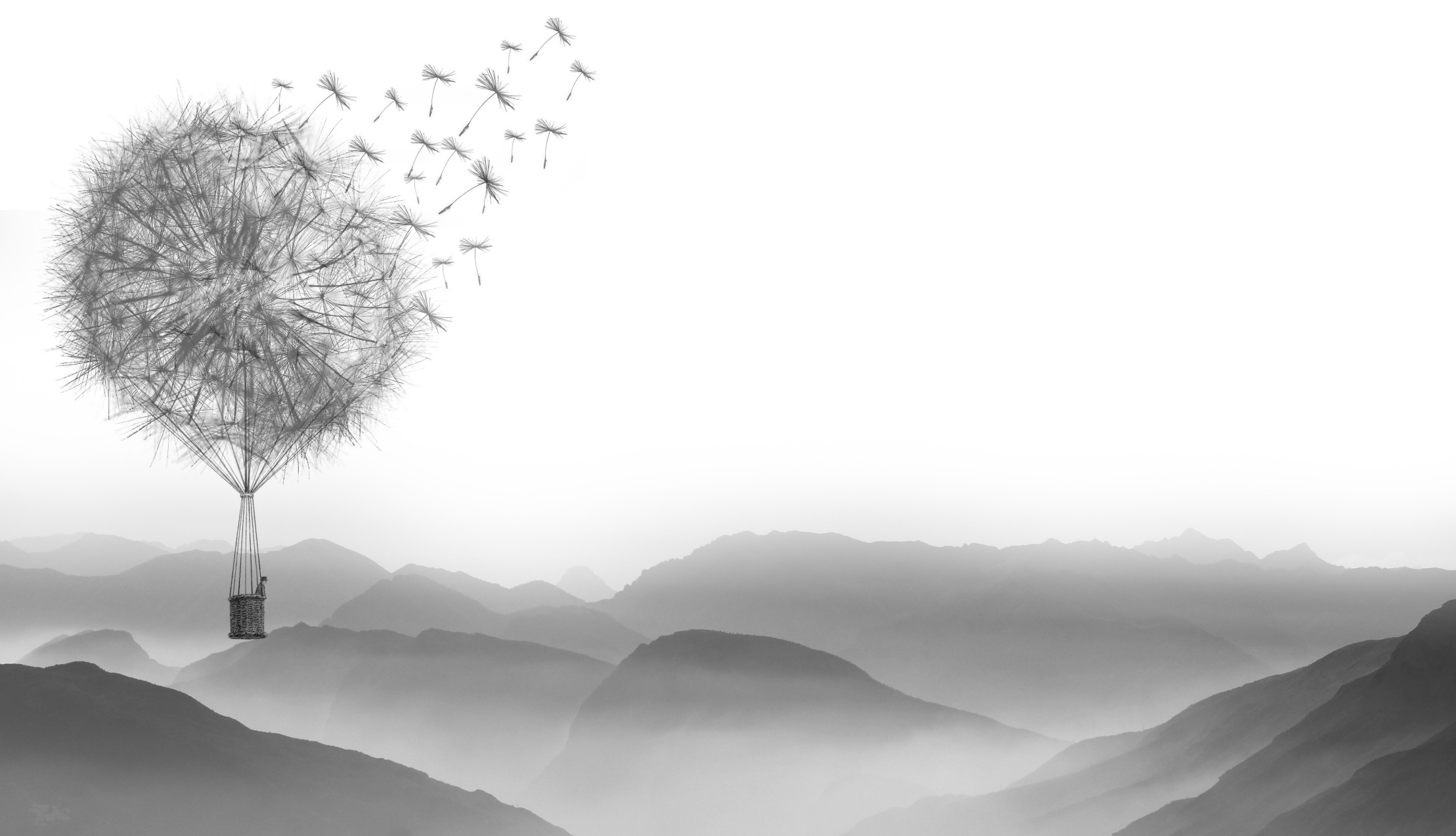 Every time you meet someone you have the opportunity to practice your skill of recognizing and adapting to their colour energies.
04.05.2020
22
Zitat – Variante 2
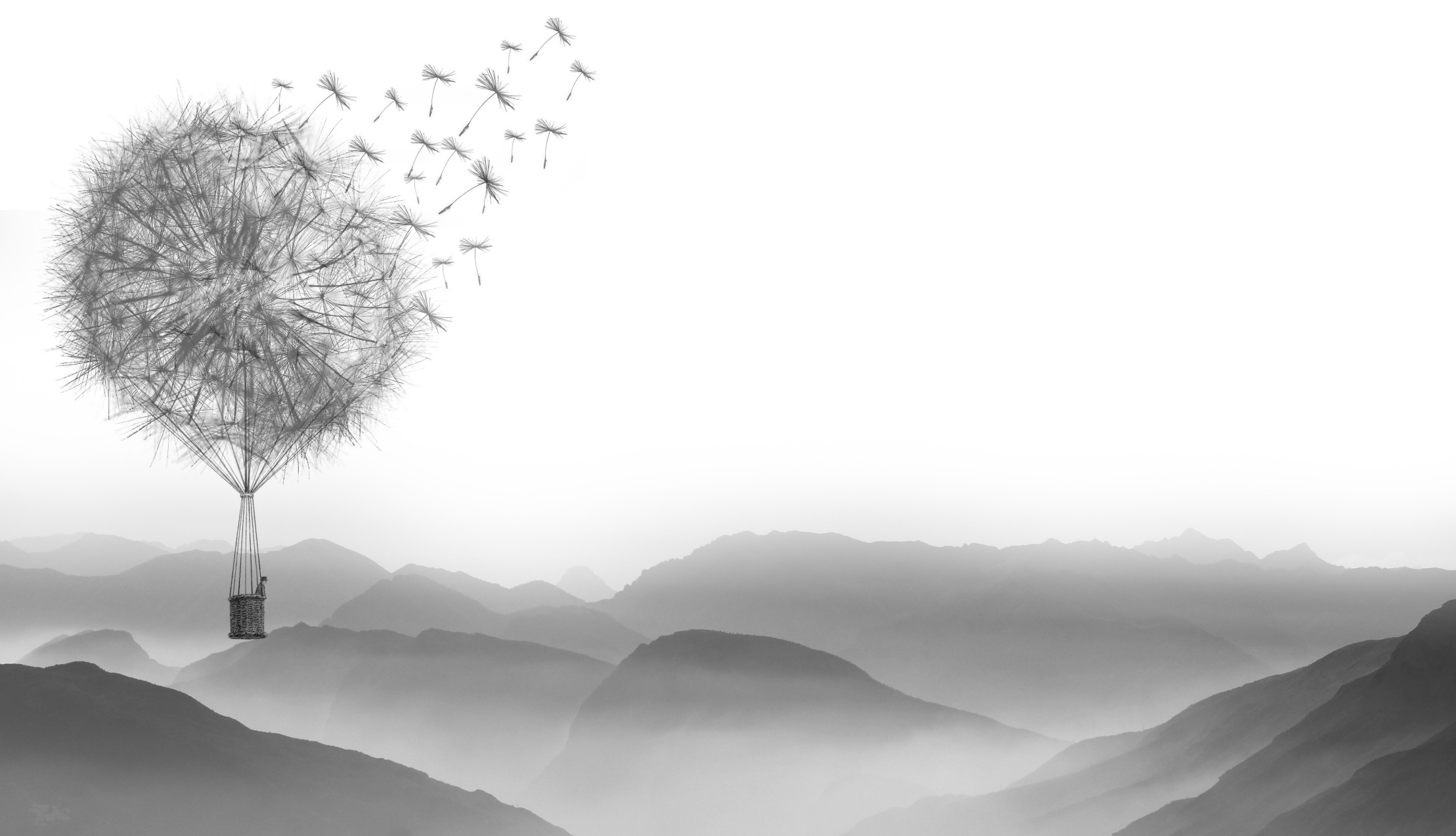 Every advance, every conceptual achievement of mankind has been connected with an advance in self awareness.Dr. Carl G. Jung
04.05.2020
23
Es zählt der kleinste Schritt.
 Der kleinste Schritt ist zu würdigen.
Die Richtung muss stimmen.
04.05.2020
24
Elemente
Vorlage: Textplatzhalter mit Bullets
Textkasten mit Bullets:
Für Texte mit Bulletaufzählung diesen Textkasten links als Baustein nutzen. Hier passen sich die Bullets je nach Einzug automatisch an und müssen nicht per Hand eingefügt oder verschoben werden:

Listenebene verringern: 
Listenebene erhöhen:
Mastertextformat bearbeiten
Zweite Ebene
Dritte Ebene
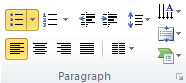 04.05.2020
26
Elemente (1/2)
1
2
3
4
1
2
3
4
1
2
3
4
1
2
3
4
1
2
3
4
1
2
3
4
04.05.2020
27
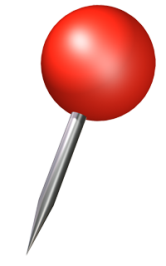 Elemente (2/2)
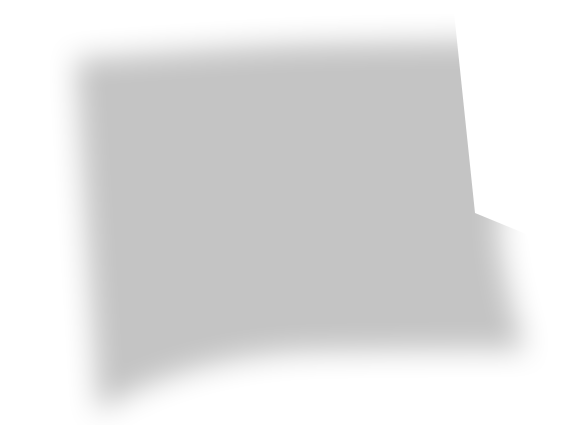 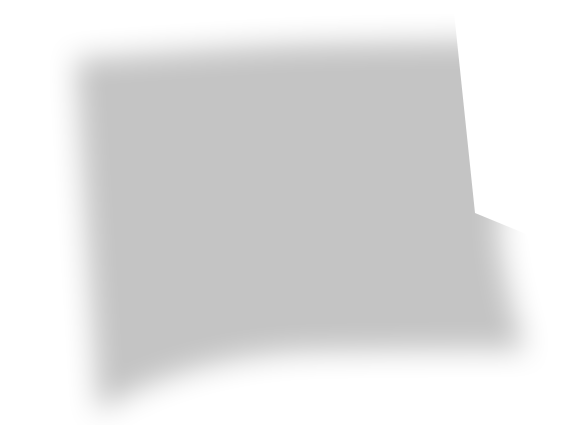 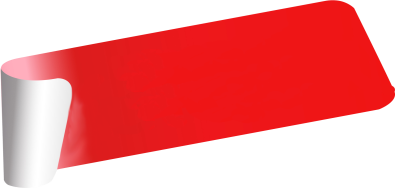 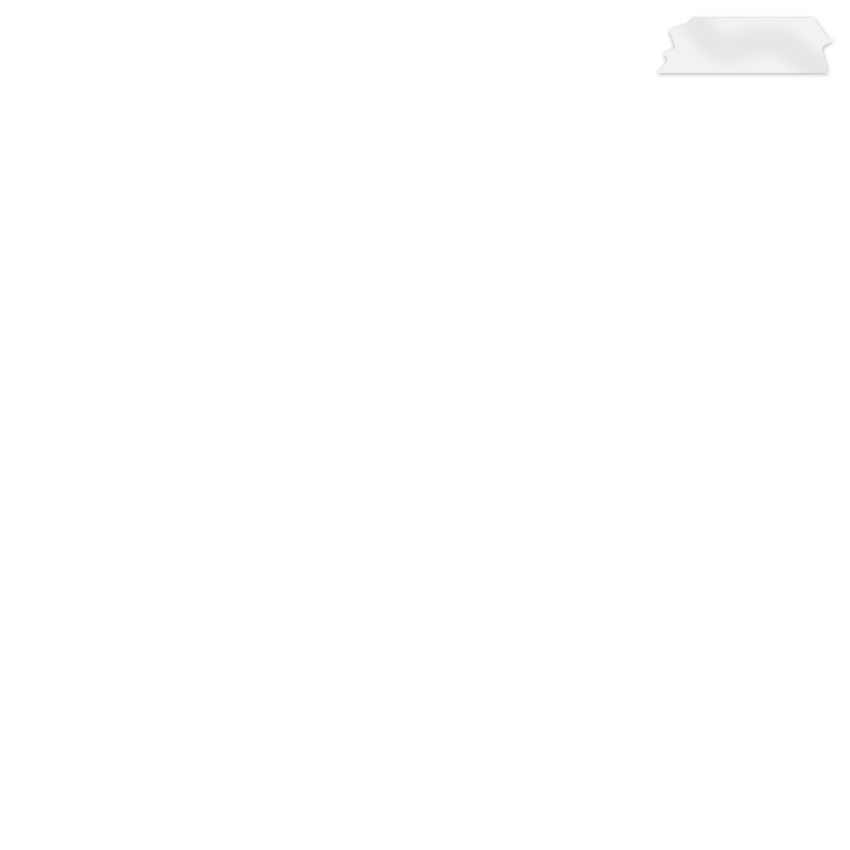 Sticker
Sticker
x
x
Zettel 1
Zettel 2
Sticker
Sticker
Flaggen 1
Flaggen 2
Flaggen 2
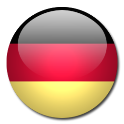 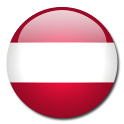 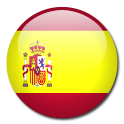 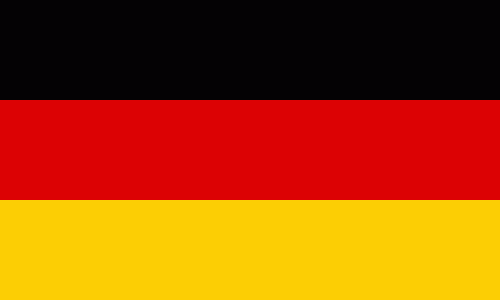 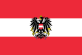 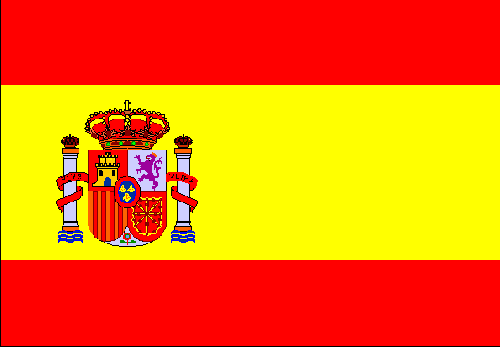 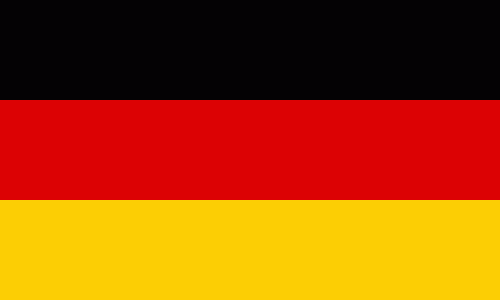 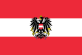 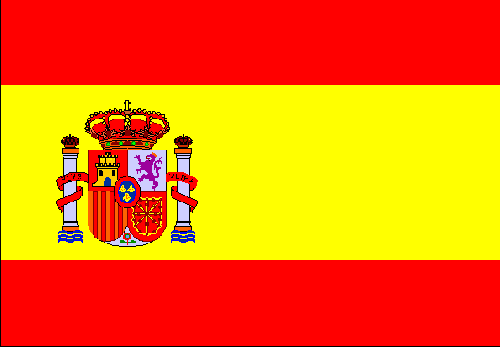 http://www.iconspedia.com/search/Germany/
04.05.2020
28
Pfeile
04.05.2020
29
Prozesspfeile
1
2
1
2
3
4
1
2
3
1
2
3
4
5
1
2
3
4
5
6
1
2
3
4
5
6
7
1
2
3
4
5
6
7
8
04.05.2020
30
Icon-Sammlung
Farben der Icons änderbar über „Füllbereich“
04.05.2020
32
Farben der Icons änderbar über „Füllbereich“
04.05.2020
33
Farben der Icons änderbar über „Füllbereich“
04.05.2020
34
Farben der Icons änderbar über „Füllbereich“
04.05.2020
35
Farben der Icons änderbar über „Füllbereich“
04.05.2020
36
Farben der Icons änderbar über „Füllbereich“
04.05.2020
37
Farben der Icons änderbar über „Füllbereich“
04.05.2020
38
Farben der Icons änderbar über „Füllbereich“
04.05.2020
39